Department of 
Higher Education and Training








 Presentation to the Portfolio Committee

7 May 2021
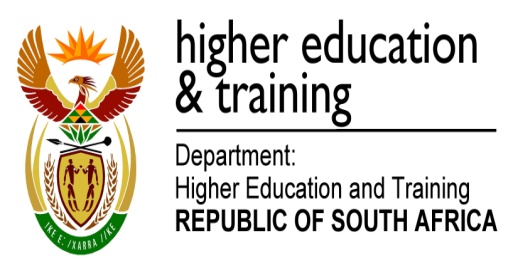 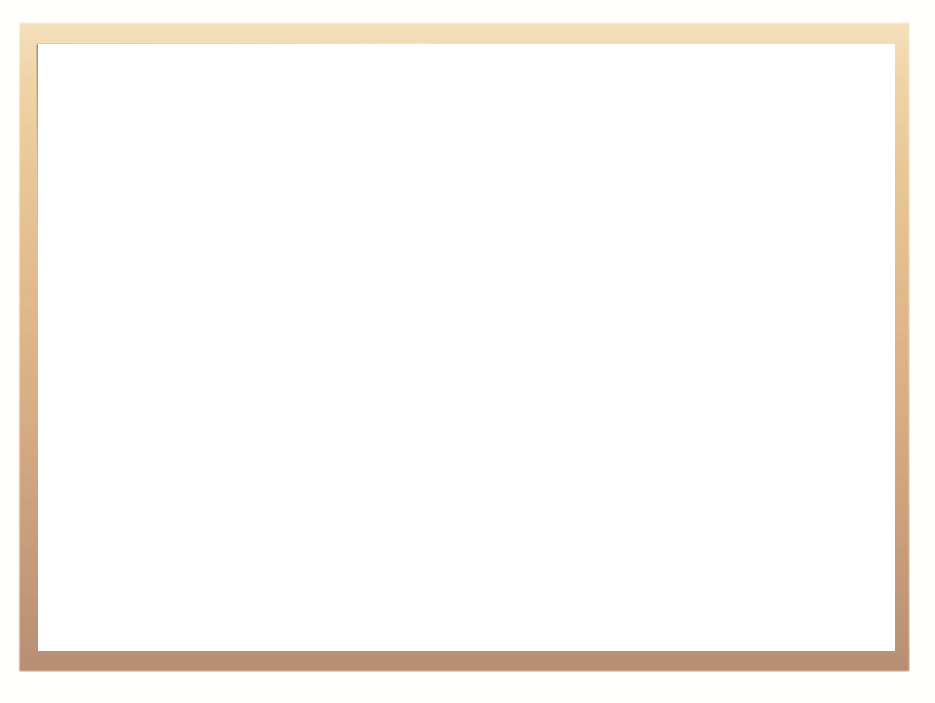 ENROLMENT PLANNING PROCESS
The enrolment planning process for the academic years 2020 to 2025 took place between July 2018 and October 2019. This planning process included bilateral discussions between the Department of Higher Education and Training (the Department) and each university in order to reach agreed upon funded headcount enrolments and Full Time Equivalent (FTE) student totals for each university for the academic period up to 2025 and the financial period up to 2027/28, within the context of system parameters and the government priorities.
Institutions were requested to undertake an initial planning exercise and submit proposed plans to the Department by August 2018. The Department received these plans and undertook a preliminary analysis to develop a national view and interrogate the proposals. 
The Department organised a National Enrolment Planning workshop, which was held on 31 October 2018. This workshop formed the platform from which the bilateral discussions and negotiations with the Executive Management of each institution took place.
All the plans were analysed and the Department developed a framework against which the submitted plans and targets were discussed with each individual institution and adjusted on a negotiated basis to enable the institutions to collectively achieve the goals for the system by 2025.
2
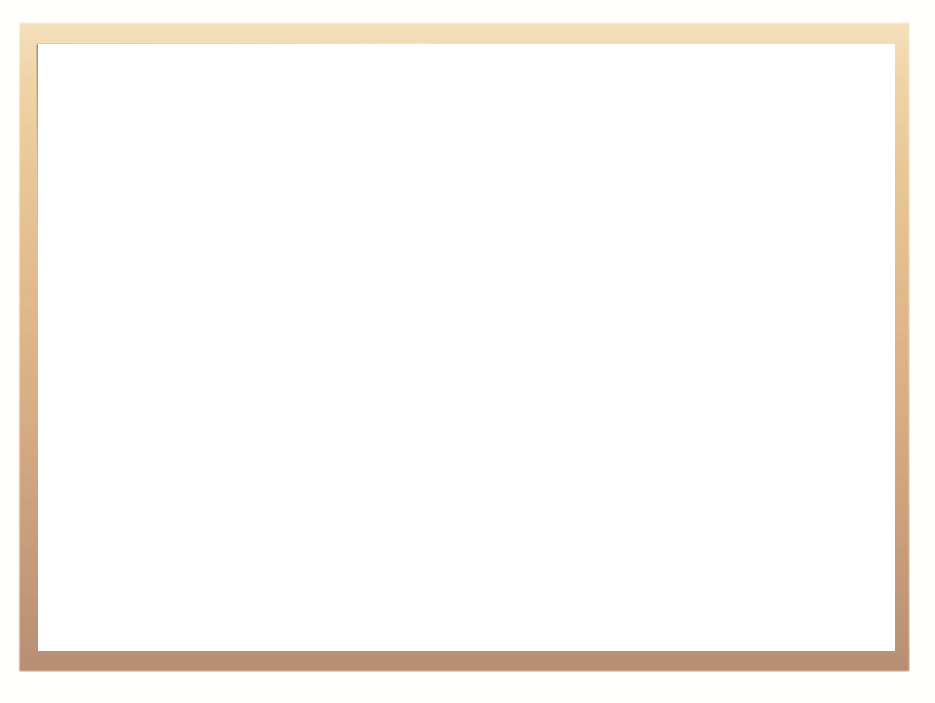 ENROLMENT PLANNING PROCESS
The discussions with individual institutions focused on the contributions which each institution could make with regard to:

Increasing enrolments and/or the number of graduates in the identified Human Resource development priority areas in accordance with the Medium Term Strategic Framework (MTSF) targets, namely engineering sciences; human and animal health; maritime studies; mining; agriculture and food security and initial teacher education.
Increase research, development and innovation in human capability for a growing knowledge economy which relates to increasing the output of honours graduates, research masters, and doctoral graduates.

The discussions took cognisance of the current status of planned and built infrastructure as well as the human resource capacity of institutions. Due consideration was also given to the Programme Qualification Mix (PQM) of institutions, missions and purposes as well as future strategic plans of the institutions.
3
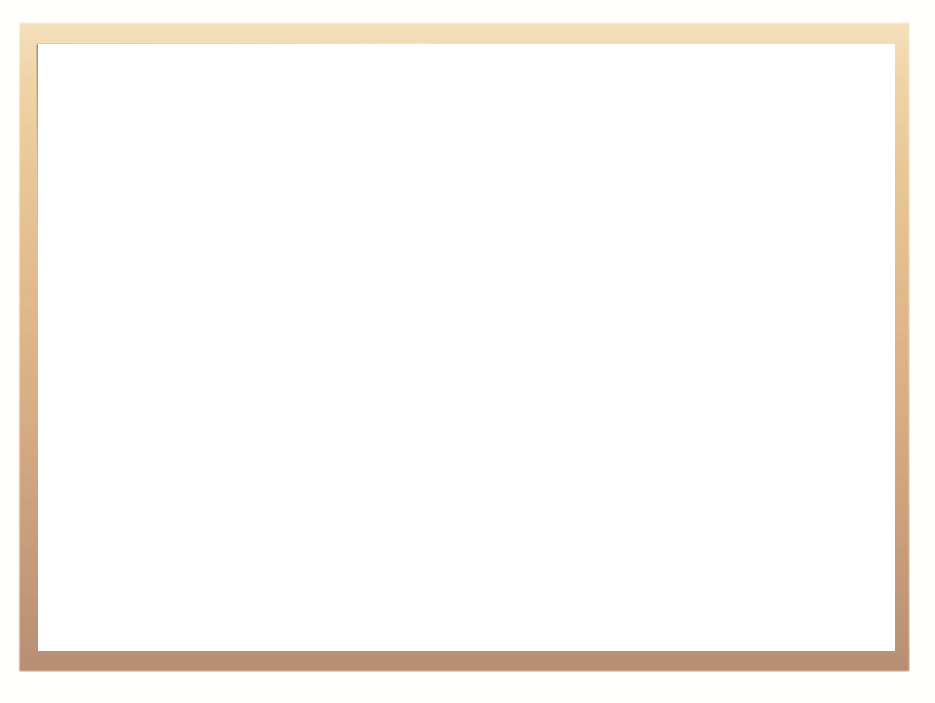 ENROLMENT PLANNING PROCESS
The Department met a second time with the University of South Africa (UNISA) Management on 16 October 2019 to discuss the Department’s key concerns regarding the institution’s projections in relation to the teacher education enrolments and their over enrolment in 2018. The University was requested to reduce its enrolments in the teacher education field, reduce its overall headcount enrolments and shift the focus to the success of the students already in the system. The University was also told that they need to adhere to their approved targets.
The Ministerial Statement was approved in January 2020 and letters were sent to the Chair of Council of each university with the university’s 2020 to 2025 enrolment planning targets. They were requested to confirm acceptance of these targets. 
A response was never received from UNISA’s Chair of Council.
A midterm review of the enrolment planning targets will take place in 2022.  This will follow a similar process of a workshop with the universities, one on one engagements on the universities’ proposed plans, then a final submission of Council approved plans and this will lead to a revision of the enrolment planning statement with revised targets for the period 2023 to 2025.
4
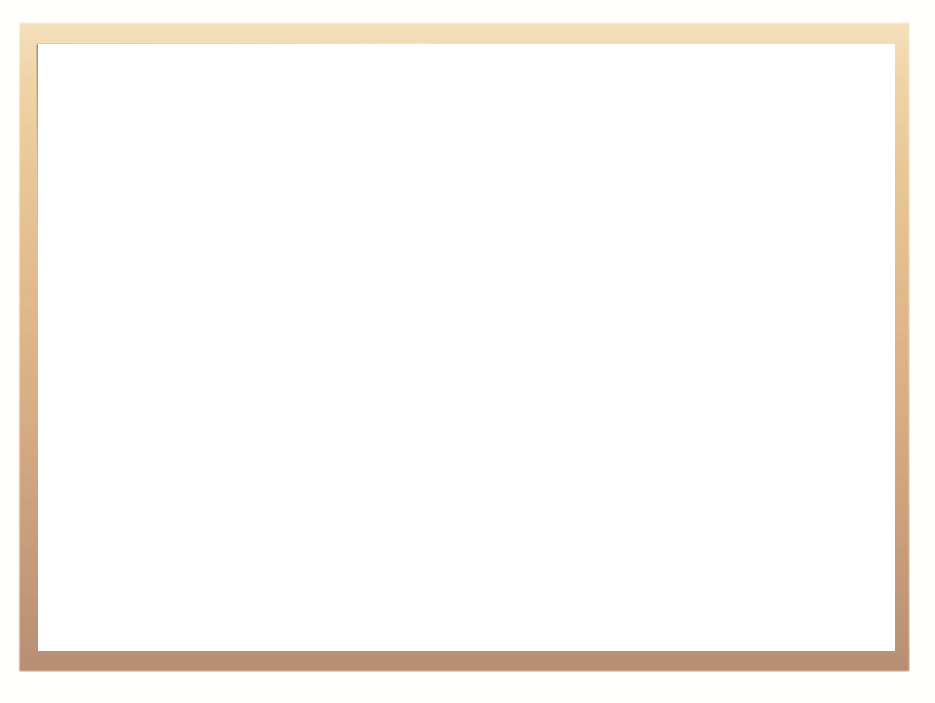 UNISA TIMELINES
On 17 July 2018, the Department of Higher Education and Training (the Department) sent out an invitation letter to the University of South Africa (UNISA) inviting them to prepare the enrolment planning tables and narrative for the cycle 2020 – 2025. In the letter it was flagged that the Department will be having a workshop with the institution in November 2018.
28 September 2018: UNISA wrote to the Department mentioning that there had been a significant rise in the 2018 numbers due to the large number of walk in applications being processed to accommodate the free education pronouncement at end of 2017.
On 02 November 2018, the Department had an institutional meeting with UNISA. In the meeting it was mentioned that UNISA was supposed to stick to its enrolment targets, the announcement did not give universities carte blanche to enrol. Over enrolments would affect UNISA in terms of its subsidy in 2020.
16 April 2019: UNISA submitted the final enrolment plan approved by the University Council.
14 October 2019, the Department invited UNISA to a meeting to discuss the final enrolment plan submitted.
5
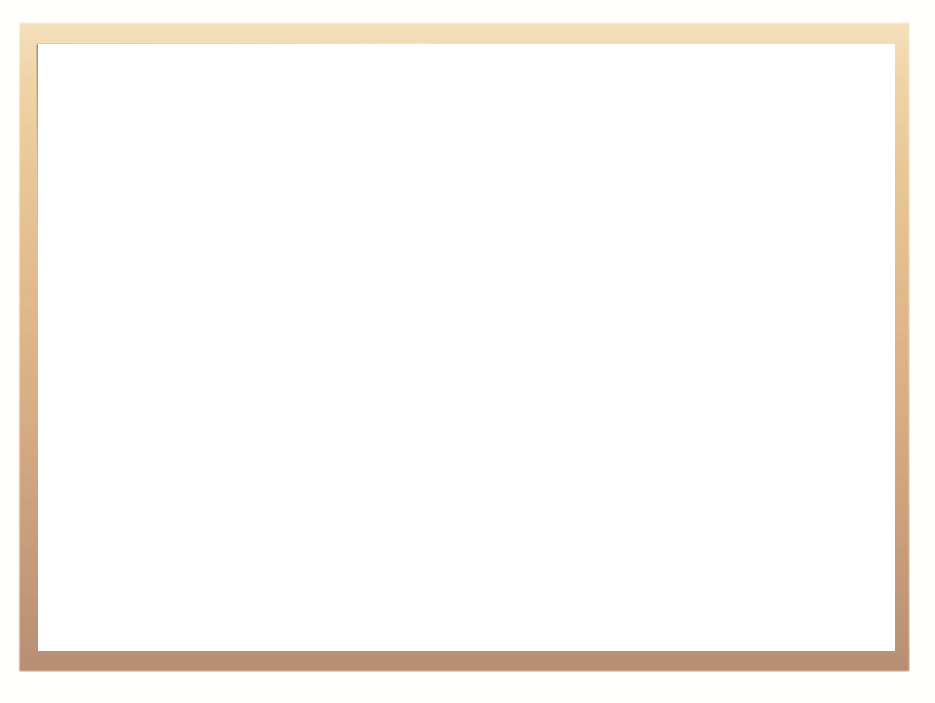 UNISA TIMELINES
In the meeting held by the department and UNISA it was flagged that the University needs to downsize the planned targets for B Eds, maintain a reasonable increase in the overall total enrolment and since the University has over enrolled in the first time entering (FTEN) numbers for 2018. The Department will be implementing a penalisation.
On 31 October 2019, UNISA submitted the revised plan and indicated a downward revision of the targets.
29 November 2019: the Department wrote to UNISA indicating that the university should not grow their B Eds. In the letter the Department did not support the growth in B Ed and the University was required to drop their numbers. The University needs to increase the proportion of postgraduate qualifications given the nature of the institution’s mode of delivery.
On 29 January 2020, the letter approving the Ministerial Enrolment Targets for 2020 to 2025 was signed and sent to UNISA.
On 20 February 2020, UNISA submitted an applications and registration report to the Department. In the report the University mentions that they have already over enrolled on their FTEN numbers.
6
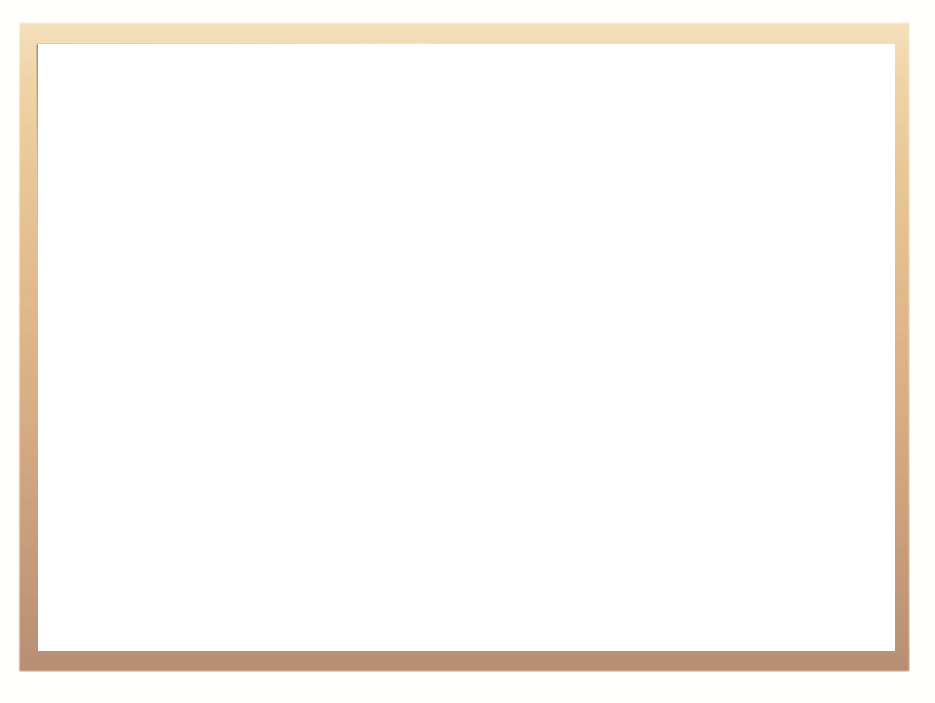 UNISA TIMELINES
20 March 2020, the Department provided a response to the application and registrations report. In the letter it was mentioned that if UNISA over-enrolled they will be penalised.
On 05 October 2020, the Department wrote to UNISA requesting an Executive Management Meeting to discuss the reports of increased numbers of funded students at NSFAS and the current over enrolment at the University.
On 06 November 2020, the Department met with UNISA and it was mentioned that the Department cannot afford the current over enrolment by the University.
On 28 December 2020, the Minister wrote to UNISA informing them that the FTEN numbers for 2021 will be reduced by 20 000. Due to the fact that the University has a long history of over enrolments in FTENs. UNISA was requested to delay the return of the 2021 academic year to March 2021.
On 2 January 2021, UNISA Council Chairperson responded to the Minister.
7
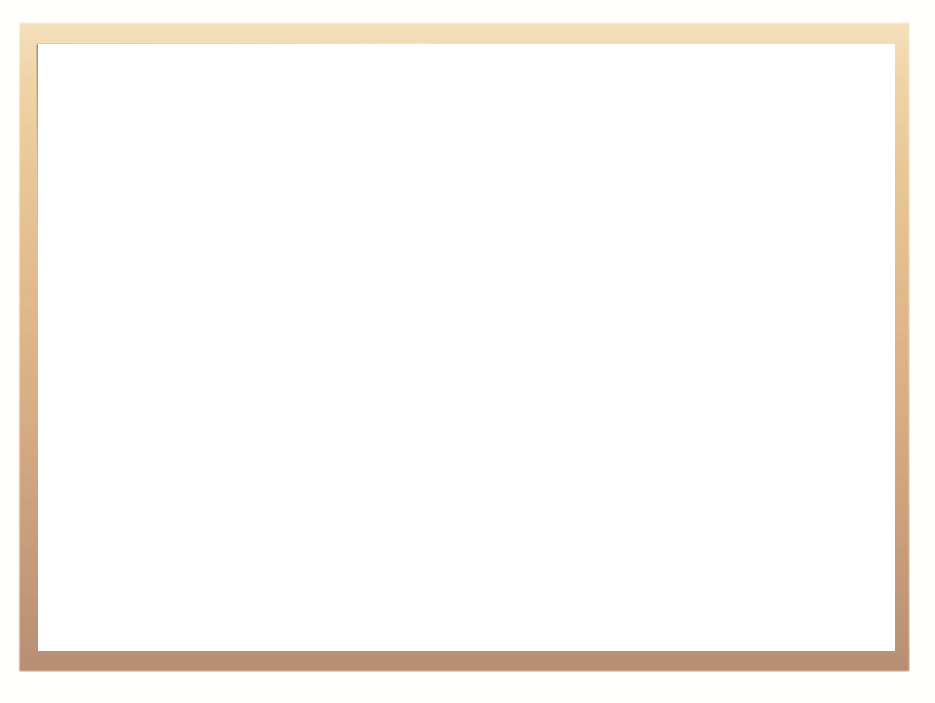 LEGAL OPINION
The EFF Student Council Command and the Black Law Students Council, both took the Minister to the Pretoria High Court on an urgent basis seeking that the Minister's decision that UNISA should reduce the intake for the first year students by 20 000 be reviewed and set aside as this was going to deprive the students of their constitutional right to education.
The facts for both cases were the same, hence they were joined as one case and appeared before one judge. 
The judge decided against the Minister and ordered on 11 March 2021 that his decision was unlawful and therefore be set aside. 
Following the court order, the Minister awaited the full judgement, which was received on April 6 2021. 
The two counsels who appeared on behalf of the Minister are now preparing a legal opinion on the way forward and whether there are grounds for a successful case should the Minister opt for an appeal.
8
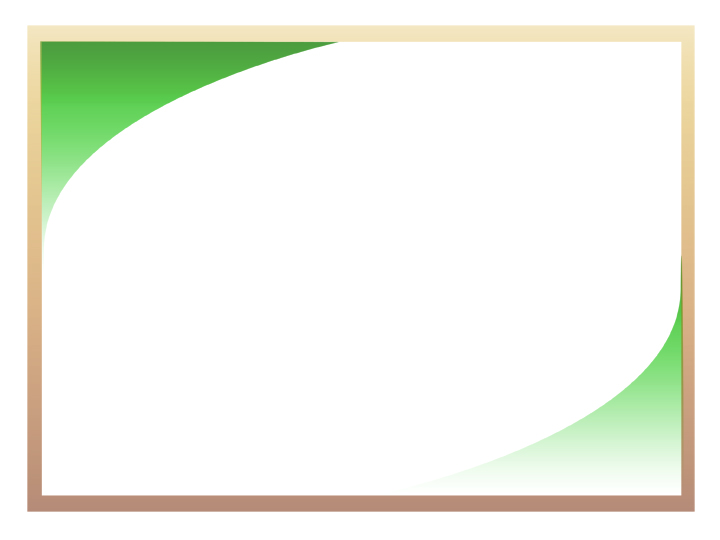 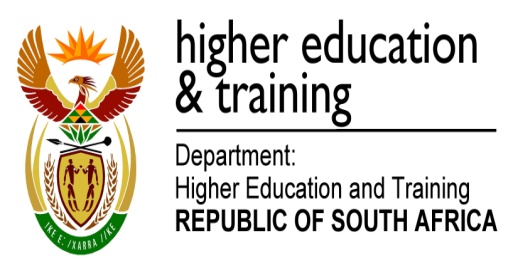 Thank You